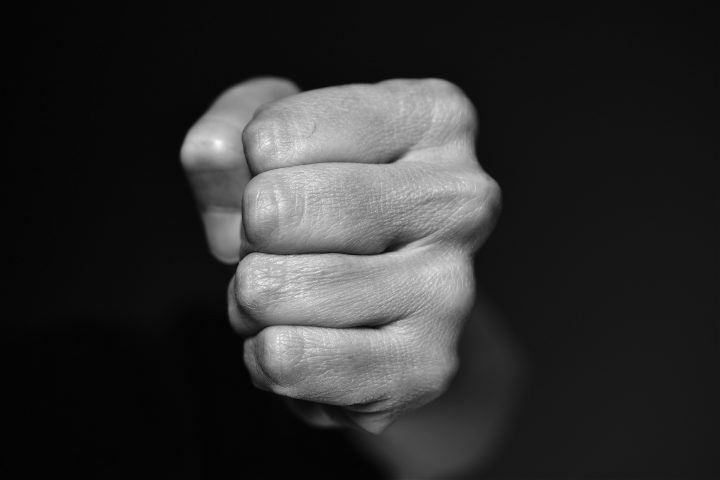 Sukobi i nasilje
Hana Grgec, 1. a
This Photo by Unknown Author is licensed under CC BY
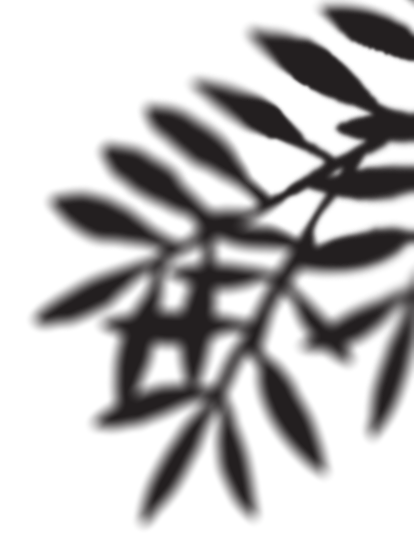 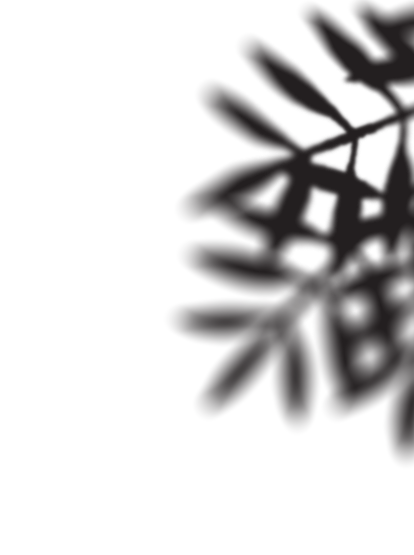 Sadržaj
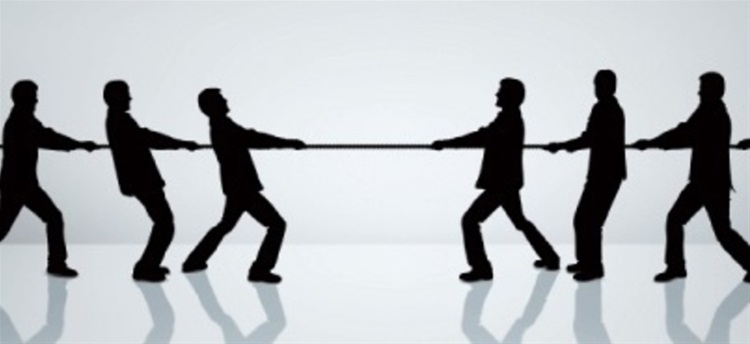 sukob i nasilje u odnosima
nasilje u državi
urođeno i naučeno nasilje
rješavanje sukoba
literatura
Sukob i nasilje u odnosima
Sukob
Nasilje
prekid međuljudskih odnosa
težnja za moći/borba za prevlast
teorije sukoba: - teorije individualnih     		      obilježja
                                - teorije društvenih procesa
                                - društveno-strukturalne        		      teorije
                                - formalne teorije/teorije   	                   igara
pasivna agresija: - trajne emocionalne ozljede
                                  -  trajni i intimni odnosi
psihičko: - verbalni napadi, vrijeđanja, prijetnje
                     -  posljedice na mentalno zdravlje
fizičko: - seksualno nasilje
                  - izravno nanošenje boli
                  - dugotrajne posljedice
Nasilje u državi
teror
ratovi
teror odozgo: - nasilje nad građanim  
                               od vladajućih
                              - totalitarne države
                              - strahovlada
teror odozdo: - nasilje nad građanima i
                          vlasti (napadi, otmice...)
                          - terotističke države
                       - globalni terorizam
Urođeno i naučeno nasilje
urođeno nasilje: životinje - agresivni instinkt
naučeno nasilje: – ljudski oblik ponašanja koji se uvijek može spriječiti – savjest (moralna svijest)
                 	    -„Hoću li postupkom koji namjeravam poduzeti nekome nanjeti štetu?”
čovjek bira: -nasilno ponašanje
                          -nenasilno ponašanje
frustracija (osjećaj razočaranja): - fizička
                                                              - društvena 
                                                              -psihološka


pronalazak uzroka problema        stvaranje plana        rješavanje problema        sprječavanje posljedica
čovjek ima sposobnost za suosjećanje i empatiju
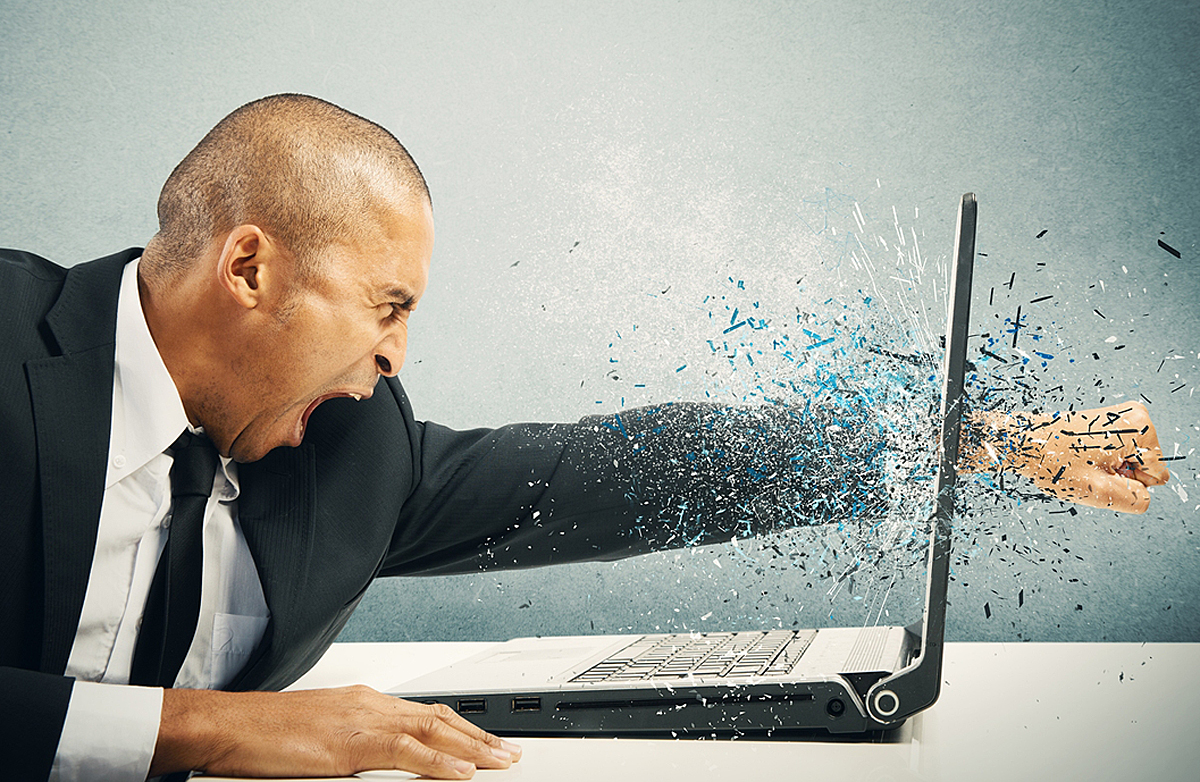 začarani krug- nasilje stvara novo nasilje
učenje prema modelu: opažanje 
                                              oponašanje

nasilje iz medija: -onemogućavaju suosjećanje  
                                    gledatelja
                                   - videoigre, serije, filmovi
                                   - razvoj društvenih bolesti  
                                   - narušeno mentalno zdravlje
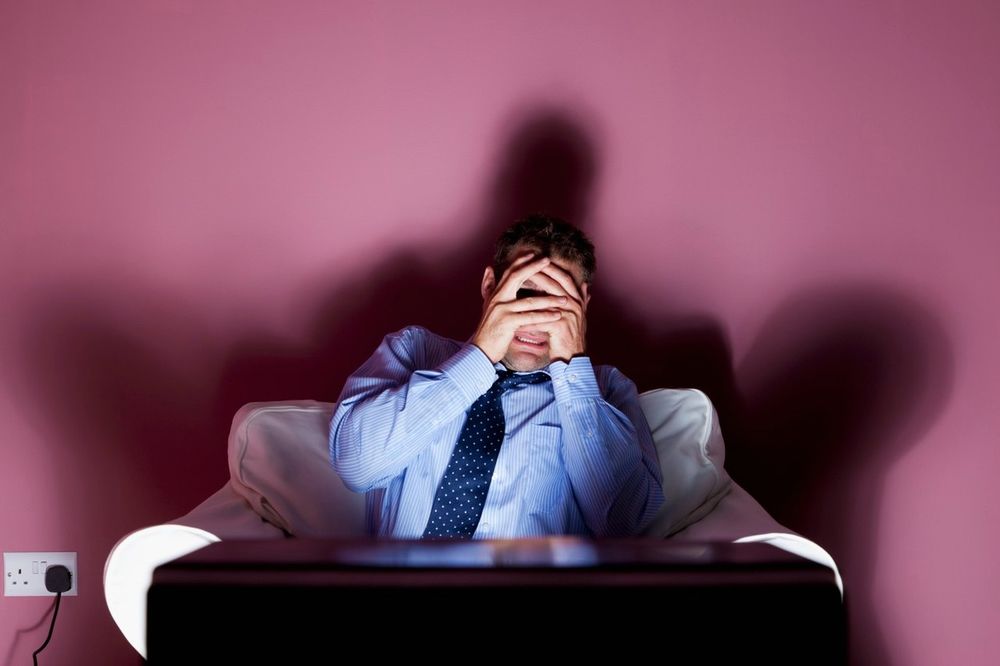 Rješavanje sukoba
argumentna rasprava – razgovor
konsenzus – jednoglasna odluka
kompromis – svaka strana izgubi nešto željeno 
medijacija – uključivanje treće neutralne osobe



namjera da se nekoga povrijedi ili osjeća loše – primjenivanje nasilja!
Hvala na pažnji!
29. svibnja 2023.